Future of finance functions
Investment Appraisal
Copyright 2020 Appleby Management Services Ltd
1
The CFO, the finance function, and investment appraisal
Why do you need a business case?

What should a business case contain?

How should the CFO and his team be involved in appraisal?
Copyright 2017 Appleby Management Services Ltd
2
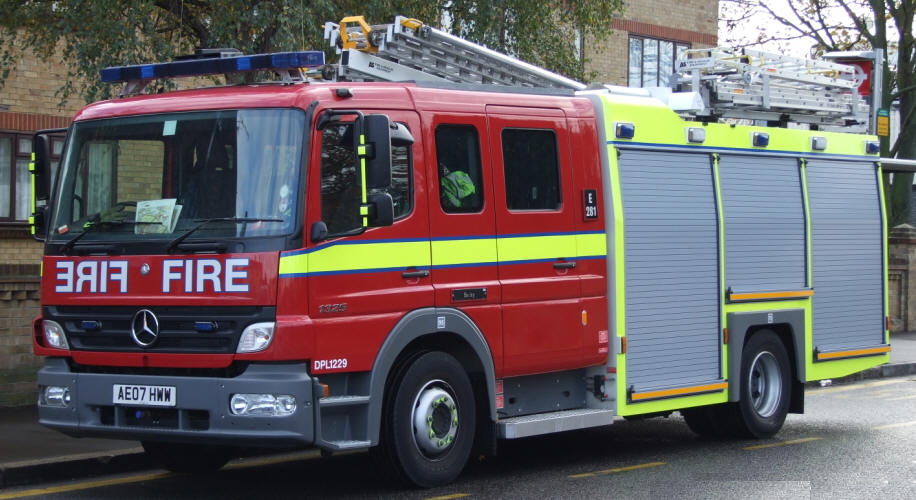 What happens when you invest without a business case?
Copyright 2020 Appleby Management Services Ltd
3
Controlling the project lifecycle
In Service
“A&D Consultancy”
Detailed Analysis & Planning
Delivery
Initial Concept
Concept Analysis & Development
Detailed Analysis & Planning
Detailed Design & Development
Business Implementation
Benefits Tracking
0
1
2
3
4
0

Approval to invest in resource in developing concept further
1

Approval of concept and resource required to develop into a project
2

Approval to 
implement project as described in PID and BC
3

Approval to rollout designed solution
4

Approval of successful implementation and permission to close project
The CFO, the finance function, and investment appraisal
Why do you need a business case?

What should a business case contain?

How should the CFO and his team be involved in appraisal?
Copyright 2017 Appleby Management Services Ltd
5
A basic structure for a business case
The 5 case model
Strategic case ………..does it fit in with our business objectives?

Economic case……….what options do I have? Which gives best VfM?

Commercial case…......how am I going to buy it?

Financial case…………Is it affordable?

Management case……..Is it practical to do this?
Copyright 2017 Appleby Management Services Ltd
6
You should demonstrate you’ve thought through all the options.
The business case process in the public sector
OBC
PBC
FBC
OGC
OGC
OGC
OGC
OGC
OGC
GW1
GW1
GW2
GW2
GW3
GW3
Strategic Fit
Strategic Fit
Strategic Fit
Identify
Detailed
business
assessment
Undertake
Commence
Economic
Economic
Economic
need &
of
procurement
implementation
Appraisal
Appraisal
Appraisal
options
options
Affordability
Affordability
Affordability
Appraisal
Appraisal
Appraisal
Key:
Detailed
Completion
Commercial
Commercial
Commercial
Outline
Appraisal
Appraisal
Appraisal
Completion
Updated
Deliverability
Deliverability
Deliverability
Appraisal
Appraisal
Appraisal
Typical
In
In
Out
Out
In
In
Out
Out
In
In
Out
Out
* Exceptionally more
than one option
no. of
may be carried forward
5
5
-
-
7
7
3
3
-
-
4
4
3
3
-
-
4
4
1*
1*
1*
1*
1
1
at OBC
options
8
The CFO, the finance function, and investment appraisal
Why do you need a business case?

What should a business case contain?

How should the CFO and his team be involved in appraisal?
Copyright 2017 Appleby Management Services Ltd
9
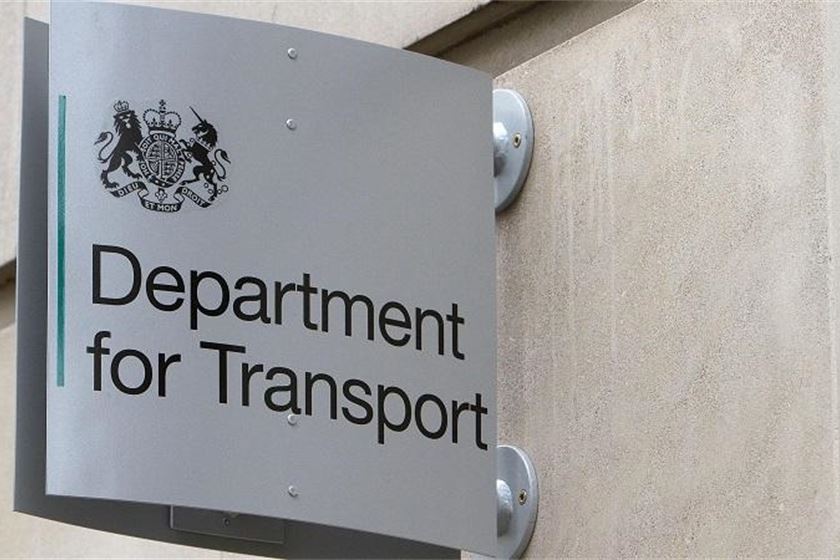 Copyright 2017 Appleby Management Services Ltd
10
The CFO needs to be involved if
The project is above £x000’s

Unless it is:
High risk
Involves multiple organisations
Mission critical
Novel
Reputational risk
Copyright 2017 Appleby Management Services Ltd
11